How Affirma Helps Support Manufacturing 
Companies
The manufacturing industry is rapidly evolving to keep up with not only technology advancement and automation, but also supply chain management debacles, regulation changes, and the need for skilled workers. Digital transformation to scale operations for real-time visibility has never been more necessary.
Affirma Can Help.
We Provide Digital and Technology Solutions That Deliver Results. 

Affirma has been successfully partnering with manufacturing companies for nearly twenty years on many custom technology and digital marketing solutions to increase efficiency and fill the gaps for needed services. We know some of the major challenges in the manufacturing industry are:
Rapid technology growth & integrating software
Managing inventory & supply chain management
Increasing customer & automation demands
Limited infrastructure, resources & skilled workers
Our full bench of experts is here to help with any project need to provide the latest technology tools, platforms, and digital solutions to not only enhance your operational efficiency, but also solve your pain points. We take the time to learn about your goals, understand your business, and strategize the best solutions to help your team move faster and get the real-time data they need.
We help simplify manufacturing processes to unblock teams so they can focus on their core job responsibilities and clear the road for growth and success.
Why Should Manufacturing Companies Work With Affirma?
Our customized manufacturing industry services allow you to shape and create technology, business, and digital solutions to meet your specific needs. We care deeply about the experience of our clients and know that having the right technologies and resources in place is crucial to execute deliverables and keep up with a constantly evolving marketplace.  

Here are top reasons to work with us:
Secure platforms and tools
Increase productivity & get real-time data
Improve customer experience
Streamline & automate operations
Our Satisfied Customers:
Our consulting experts can deliver seamless business solutions, no matter your need. Happy employees, cost savings, marketing strategy, and business growth are just a few examples of the value our manufacturing industry clients gain from our partnership.
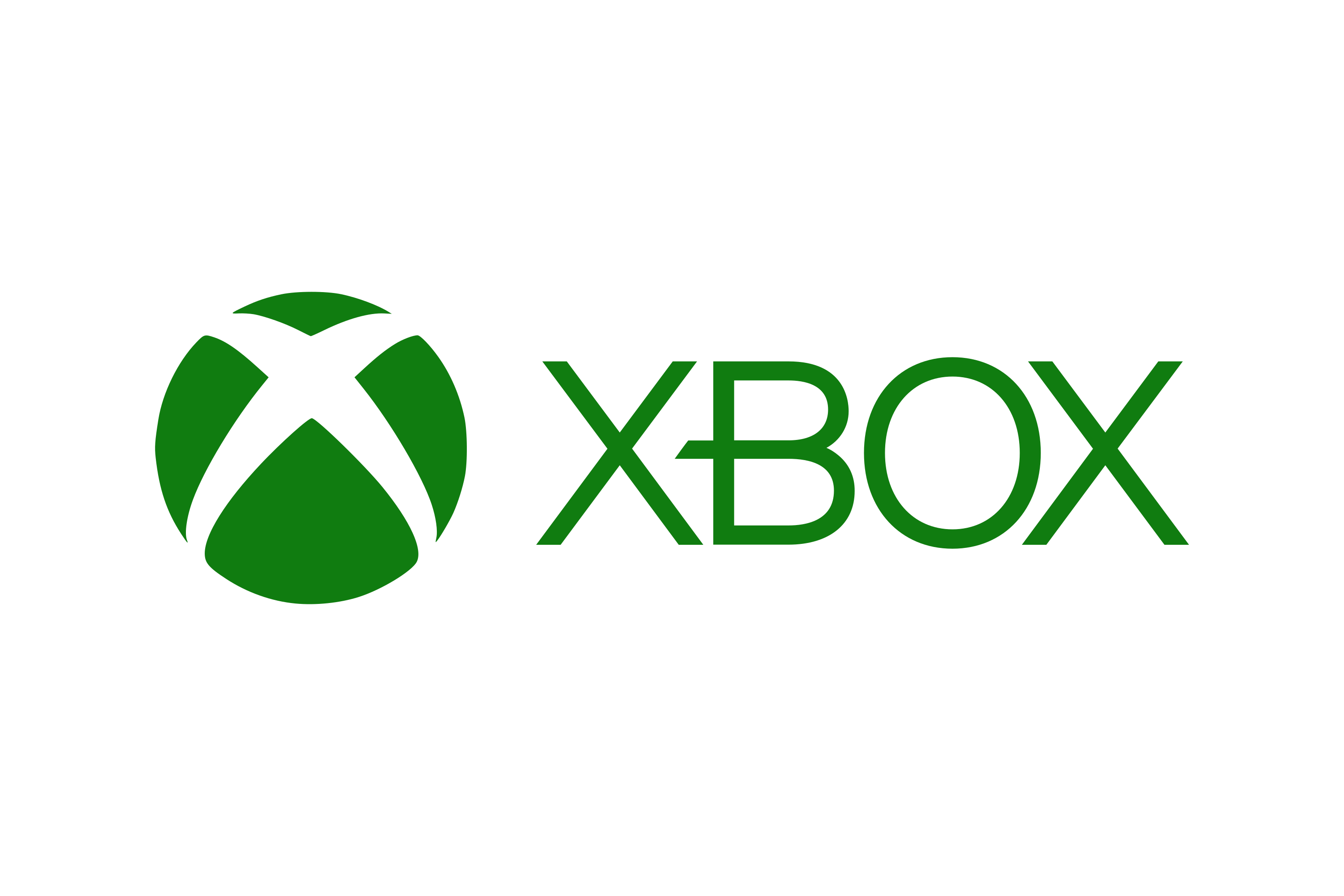 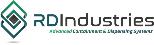 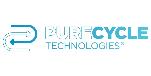 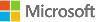 Services We Provide
Technology
Digital Marketing
Design Services
CRM
ERP & Line of Business 
Applications 
Content Management Systems 
Web & Mobile Applications 
Systems Integration
Marketing Automation 
Campaign Execution 
Copywriting 
SEM, SEO, PPC, Social Media
User Experience Design 
Visual Design 
Rapid Prototyping 
Journey Mapping
Salesforce 
Dynamics CRM 
HubSpot
Portals & Collaboration
Business Intelligence
BPO
IT Infrastructure
SharePoint 
Document Management 
Business Process Automation 
Corporate Communications
Reporting & Analytics 
Data Visualization 
Data Warehousing 
Big Data
Business Process Outsourcing  
Managed Teams 
Program Management 
Staff Augmentation
Office 365 
Azure & AWS 
MMD, Exchange, Active Directory 
System Center
19
550+
98%
Years in Business
Employees Globally
Client Satisfaction
Our mission is to become the best at applying solutions and services to positively impact people.
How Our Solutions Help
Affirma offers award-winning, full-service technology consultancy and we focus on delivering true, measurable business value to our clients. We give manufacturing companies the power to automate, connect, and simplify organization solutions to run efficiently anywhere, anytime, and under any circumstances.  
With an industry-leading 98 percent customer satisfaction rating across more than 1500 projects, Affirma is dedicated to delivering dependable and reliable digital, business and technology solutions that exceed your expectations — and it shows.  
Get in touch today to schedule your free consultation and learn how we can help you achieve your unique needs.
Contact
affirmaconsulting.com
425-880-9985
info@affirmaconsulting.com